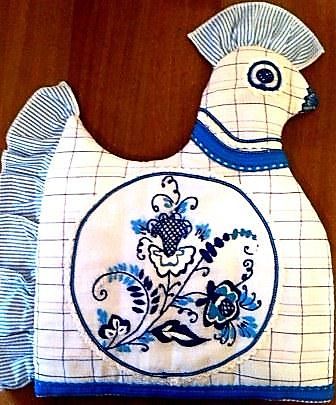 Грелка с элементами вышивки
Изделие можно выполнить  в стиле гжельской росписи по фарфору.
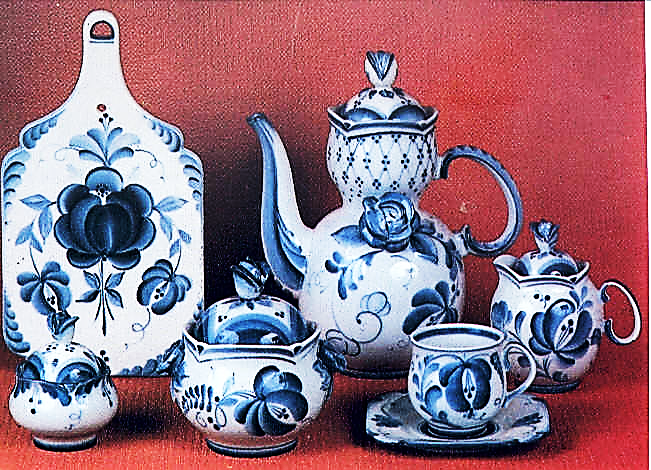 Очень красиво. Для отделки нужна вышивка, а эту технику вышивания крестом и гладью  я изучала на уроках технологии.
Исследование
И все-таки я засомневалась в выборе грелки  и решила расспросить всех членов моей семьи.   Проведём исследование в кругу моей семьи.
Мой выбор
Выбор сделан. Буду изготавливать  грелку на чайник с элементами вышивки в стиле "Гжель".
Очень хорошо, что мое мнение  сшить грелку на чайник совпало с выбором большинства опрошенных, так как их мнение для меня очень важно. Мы часто собираемся дома и вечерами  беседуем и пьем чай. Пусть эта грелка на чайник создаст всем хорошее настроение.
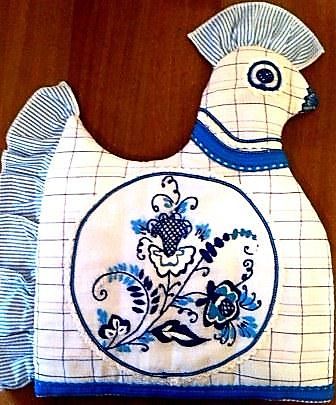 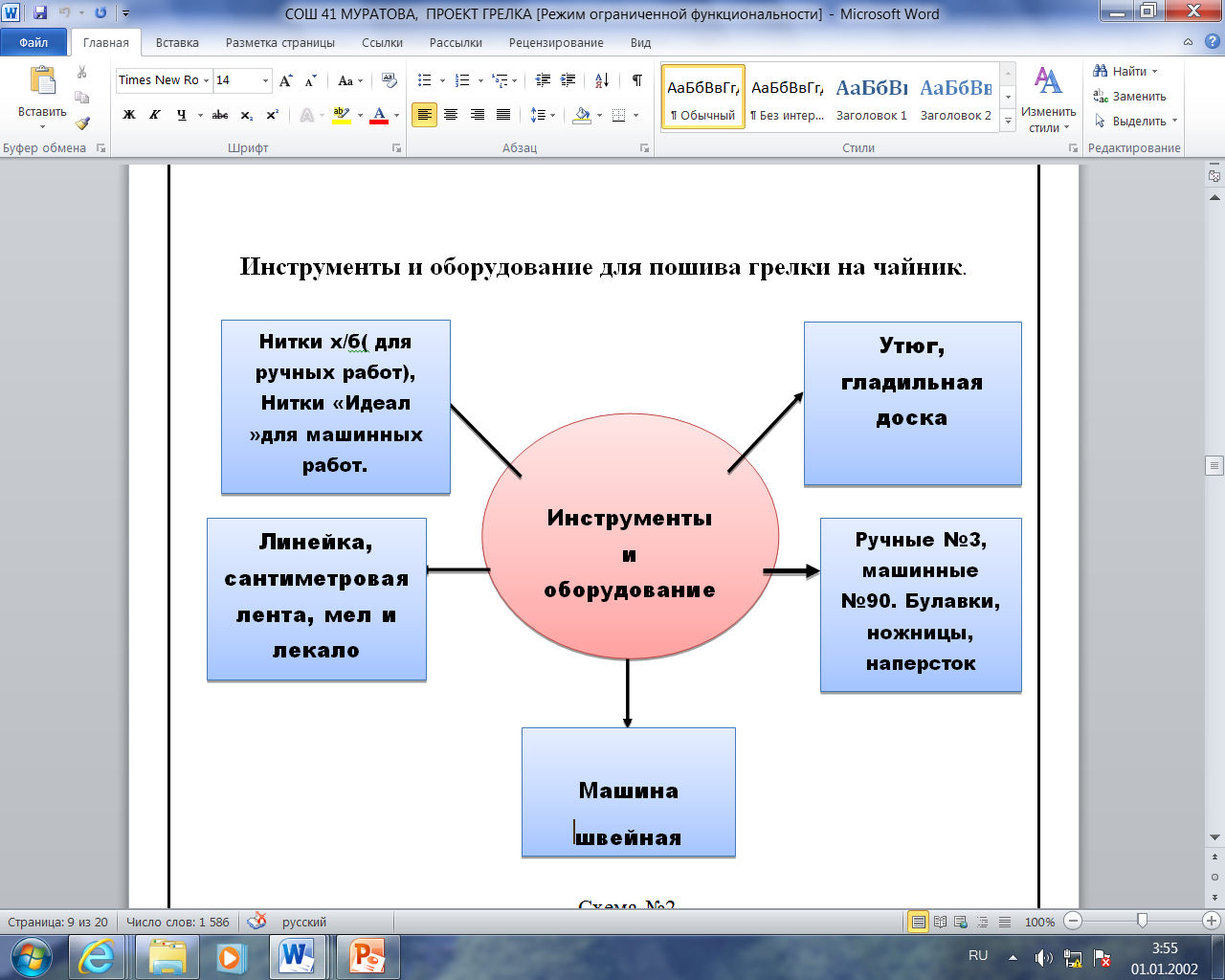 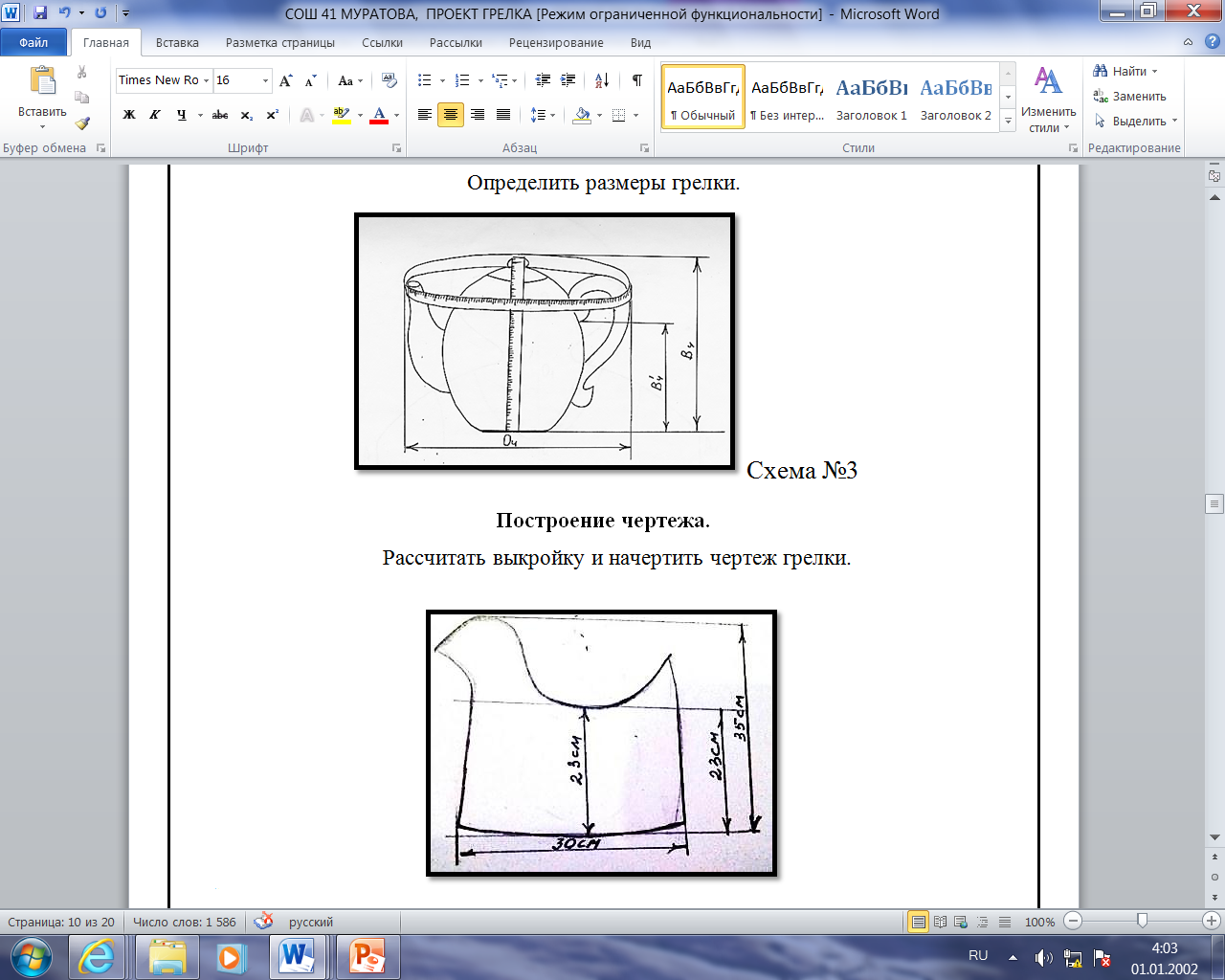 Используемый материал
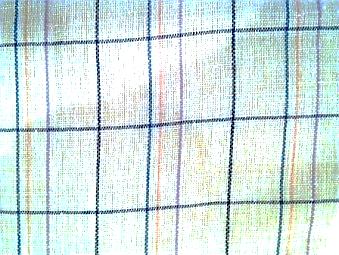 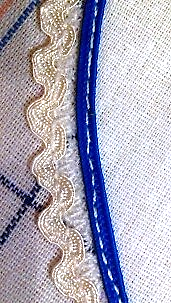 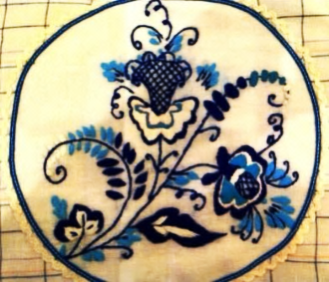 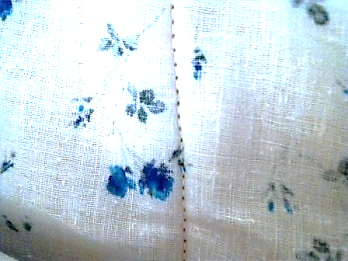 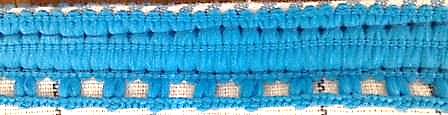 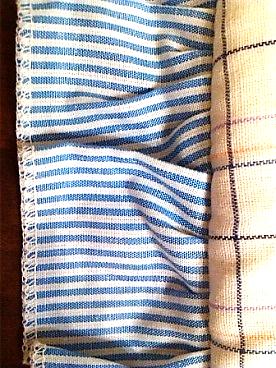